IFCA Legislative UpdateFebruary 14, 2022
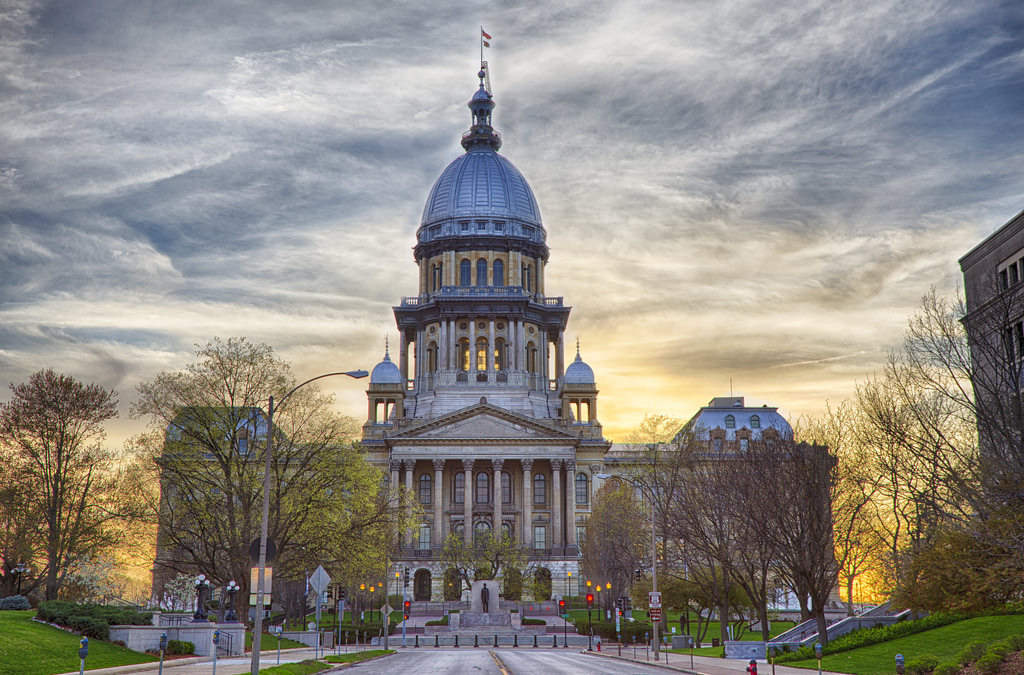 Dicamba Ban HB4363
Amends the Illinois Pesticide Act. Provides that on and after January 1, 2023, no person or entity may use any product containing dicamba for agricultural, commercial, or residential use within the State. Provides that the amendatory provisions do not apply to the use of dicamba that is purchased before the amendatory Act's effective date. Defines "dicamba".
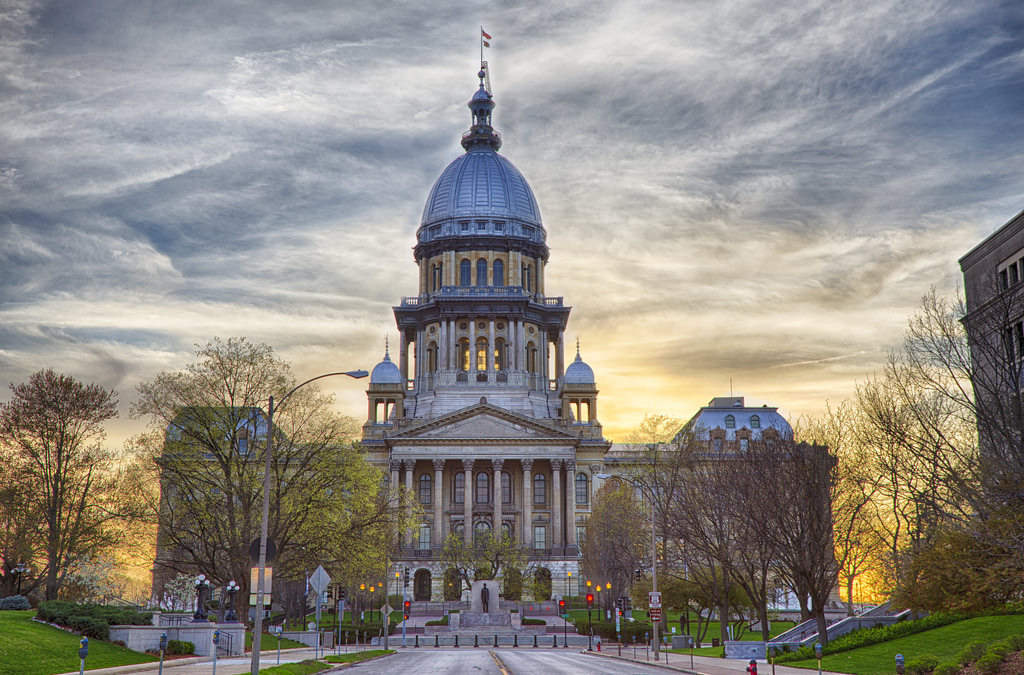 NEONICOTINOIDS SB3862 / HB4558
Amends the Illinois Pesticide Act. Provides that, on and after January 1, 2023, no pesticide containing a neonicotinoid may be used outdoors on any land owned or maintained by the State, except for use in structural pest control or abatement of non-native insect borers, subject to specified restrictions
Would make any neonicotinoid pesticide "Restricted Use Pesticide“.
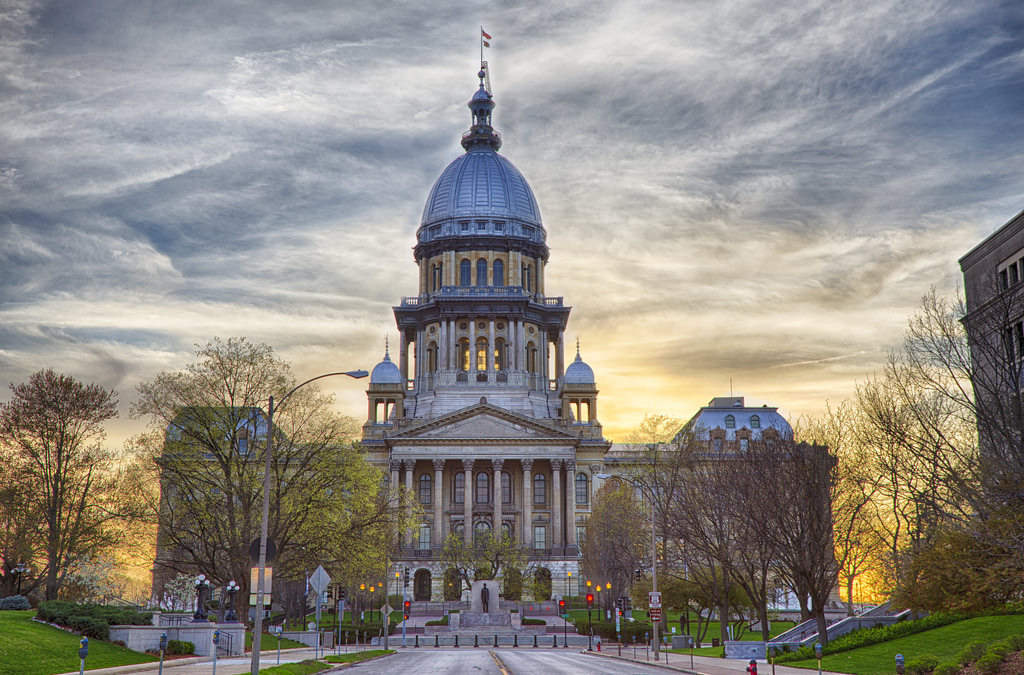 PESTICIDES PENALTIES HB4711 / SB3721
Amends the Illinois Pesticide Act. Provides that for any person applying a pesticide that results in exposure to the pesticide by a human, the penalty shall be $2,500. Provides that an additional penalty of $1,000 shall be assessed for each individual human exposed to the pesticide. Effective immediately.
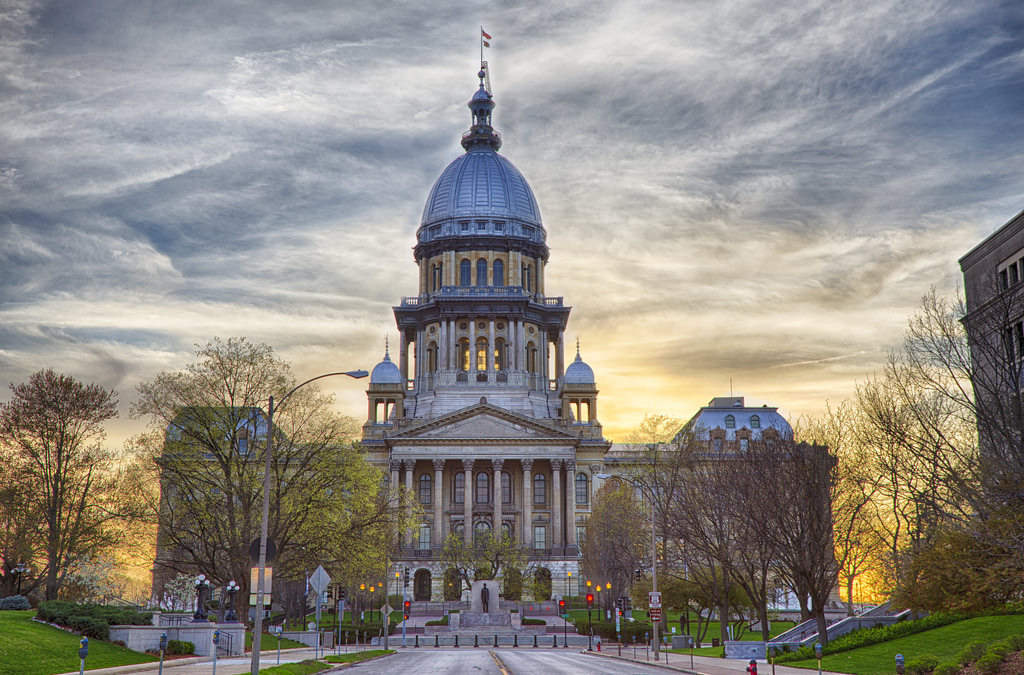 POLLINATOR PROTECTION HB4237 / HB5195
Prohibits a certified applicator from applying to blooming crops a pesticide with a label indicating that it is toxic to bees between the hours of 8:00 a.m. and 6:00 p.m. if the site of application is located within one-half mile of a registered apiary. 
Requires a certified applicator to notify in writing each registered apiary located within one-half mile of the site of application of the intended date and time of application at least 24 hours prior to application. 
Requires a certified applicator to provide a copy of the label of the product being applied upon request. 
Requires a certified applicator to maintain an active list of apiaries that are registered on the specialty crop registry on the first day of each month. 
Provides that any violation shall be considered a use contrary to label directions and shall be assessed the associated point value of 3 for purposes of determining the appropriate administrative action or penalty under the Illinois Pesticide Act. Defines "certified applicator", "label", "registered apiary", and "specialty crop registry".
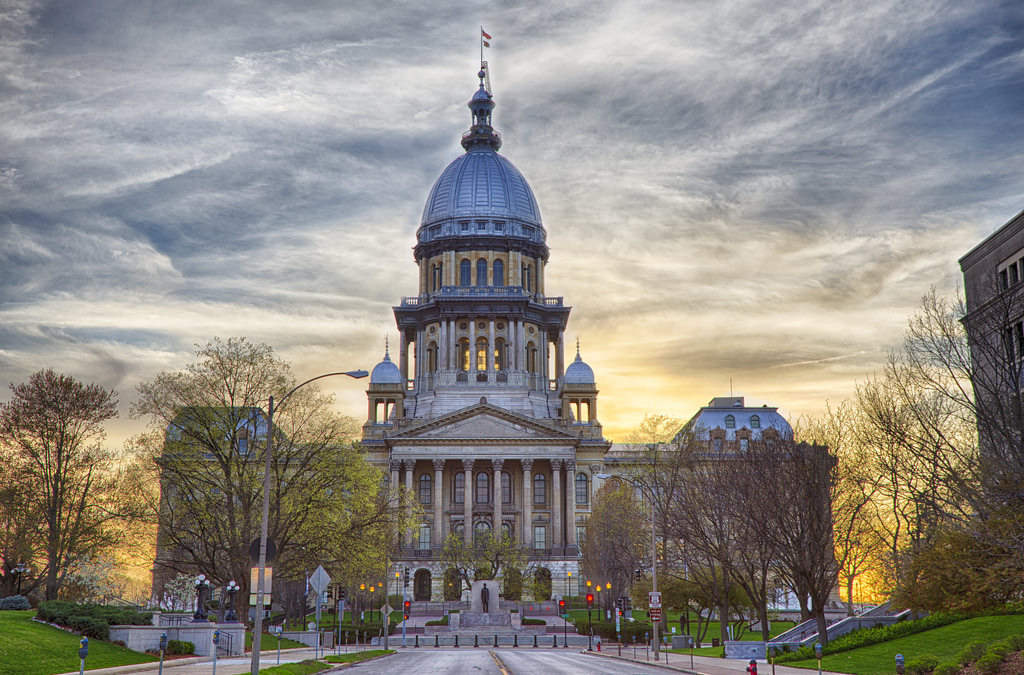 CHLORPYRIFOS / HB5378
Amends the Illinois Pesticide Act. Expands the definition of "restricted use pesticide" to include pesticides containing chlorpyrifos or malathion as an active ingredient.
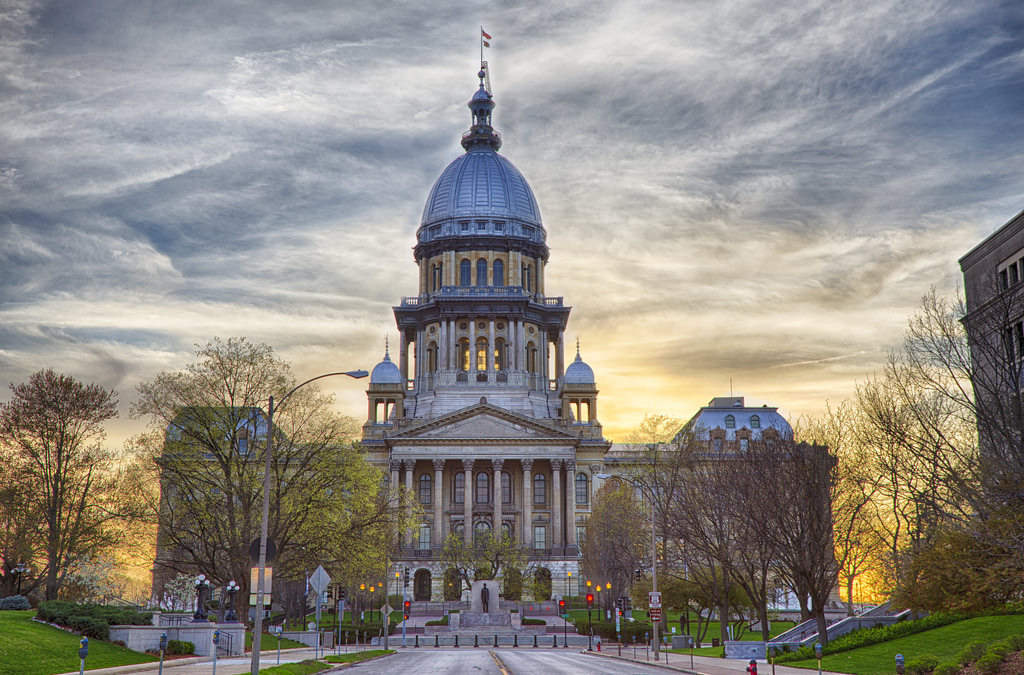 GLYPHOSATE BAN / HB3370
Amends the Illinois Pesticide Act. Provides that no person shall distribute, sell, offer for sale, or use glyphosate or any products containing glyphosate within Illinois. Provides that the Department of Agriculture may adopt any rules it deems necessary to implement the provisions.
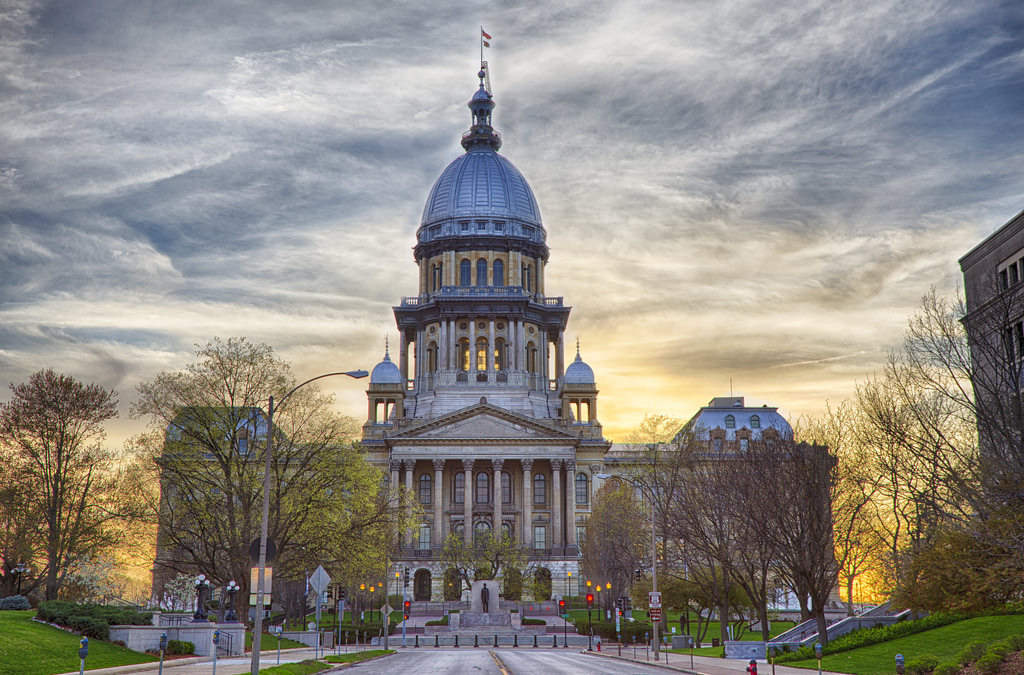 EPA-PACKAGING STEWARDSHIP  HB4258
Amends the Environmental Protection Act. Requires the Environmental Protection Agency to select and enter into a contract with a packaging stewardship organization to operate a packaging stewardship program meeting specified requirements. 
Provides that the stewardship organization shall annually submit to the Agency and make available on its publicly accessible website a report with specified requirements. 
Provides that the stewardship organization shall annually disburse to participating municipalities from a packaging stewardship fund reimbursement payments for the median per-ton cost of managing packaging material that is readily recyclable and reimbursement payments for the median per-ton cost of managing packaging material that is not readily recyclable. 
Requires the Agency to administer and enforce the provisions and to adopt rules as necessary to implement, administer, and enforce the provisions. Contains other provisions.
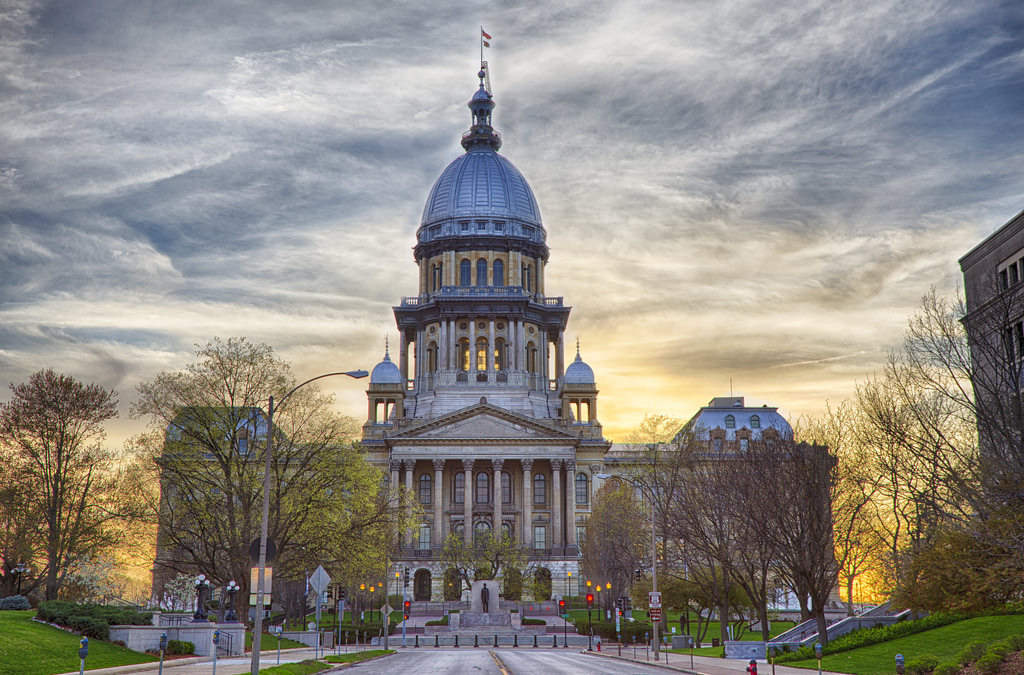 CONSERVATION PESTICIDE LICENSE HB5067
Amends the Illinois Pesticide Act. Provides that the Department of Agriculture shall adopt rules establishing a conservation practitioner pesticide license to be issued under the Act. Effective January 1, 2023.
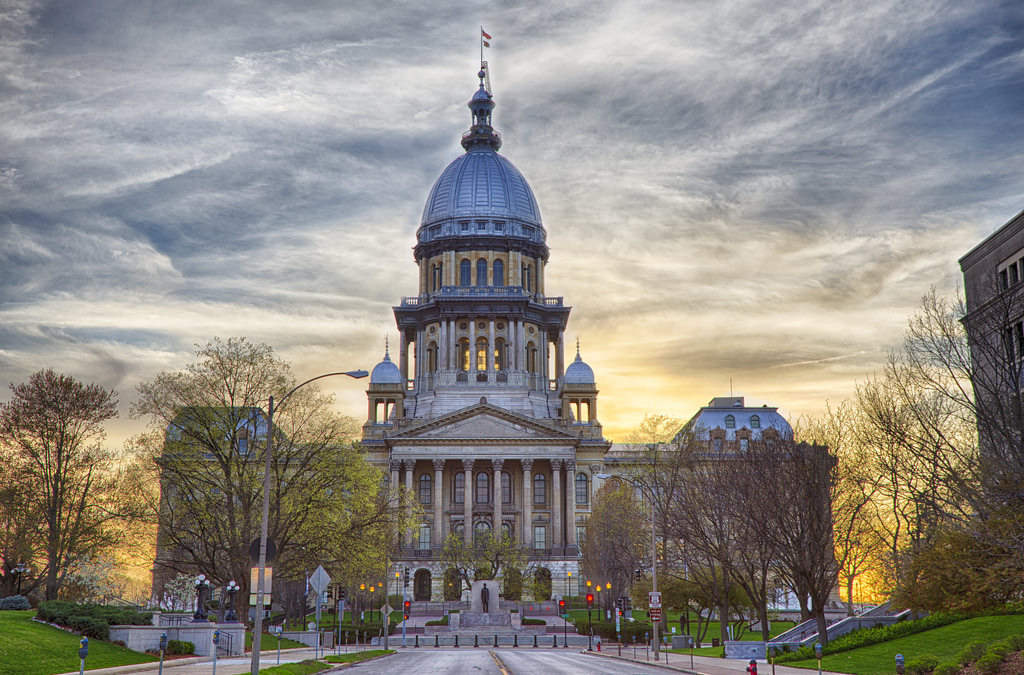 OTHER LEGISLATION IFCA IS WATCHING
SB3471 / NUTRIENT LOSS REDUCTION FUNDING

SB3596 & HB 4782 / BIODIESEL LEGISLATION 

SB3042 / LIVESTOCK ANIMAL PUBLIC  MEETINGS

HB5388 / CALIFORNIA EMISSION STANARDS ON VEHICLE

HB2767/ ENVIRONMENTAL JUSTICE
Federal Update / S.3283
S. 3283, introduced by Senator Cory Booker (D-NJ) on November 30, 2021, seeks to repeal scientific progress made under the Federal Insecticide, Fungicide and Rodenticide Act (FIFRA), undermining the work of career scientists at the Environmental Protection Agency (EPA) in the evaluation of pesticide safety and oversight of pesticide registration and use.  IFCA and our national association strongly oppose all the provisions of S. 3283 in any form and urge Members of Congress to support the current science-based pesticide regulatory framework.
Cont… Federal Update / S.3283
S. 3283 would allow localities to restrict, ban or make other policy impacting pesticide products outside of existing state laws, creating a confusing patchwork of pesticide regulation and undermining scientific expertise that determines safety standards for products. 
	• Local governments do not have the scientific expertise nor the 	resources to make informed decisions about the safety of 	pesticide products. EPA and state pesticide registration processes 	are rigorous, science-based processes that thoroughly evaluate 	the risks and benefits of pesticide products.  Localities should not 	be regulating pesticides outside of state law.
Questions?

KJ Johnson
IFCA 

Follow IFCA on Facebook and Twitter:
@ILFERTCHEM